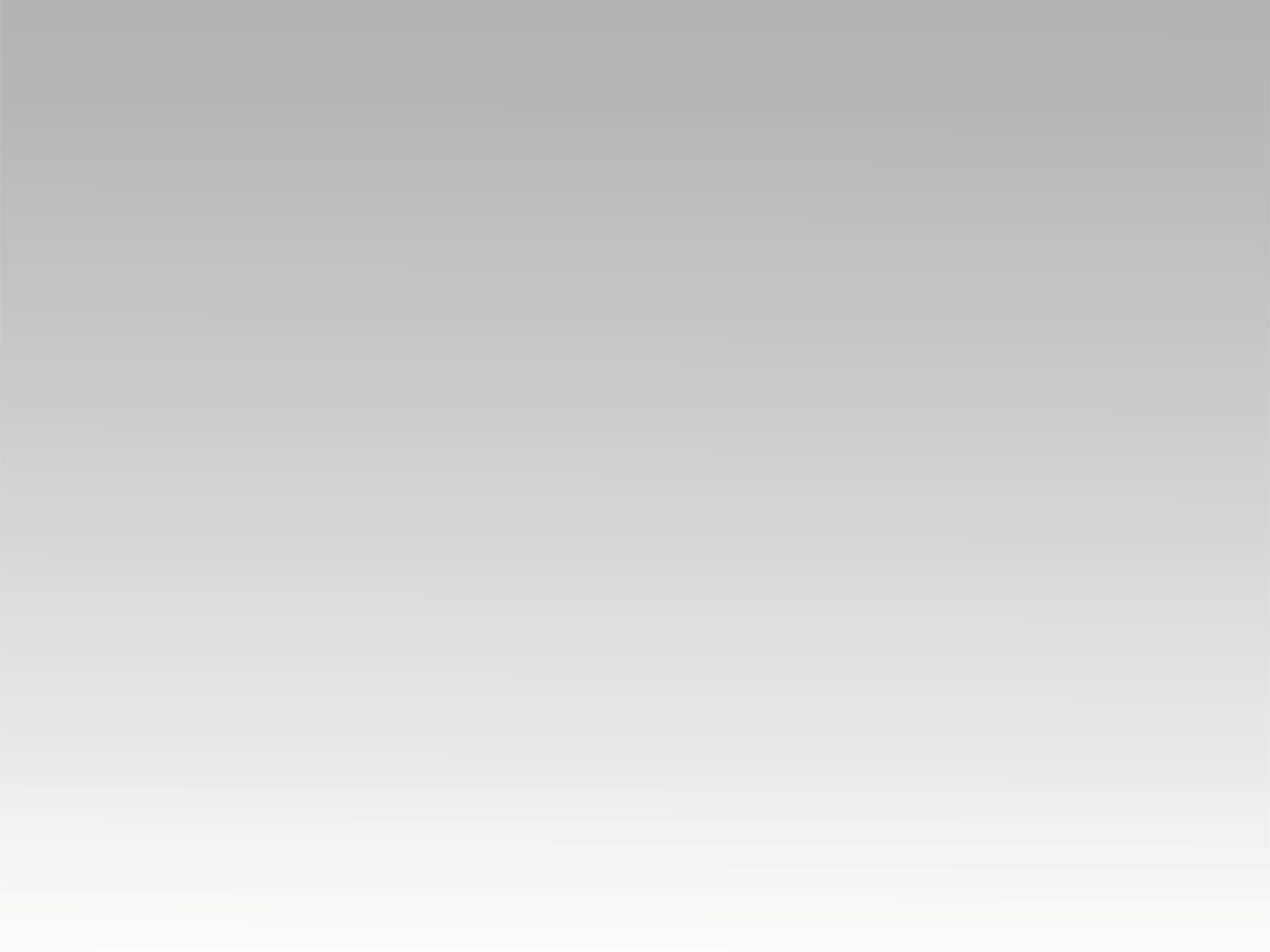 تـرنيــمة
آسف حاضر شكراً
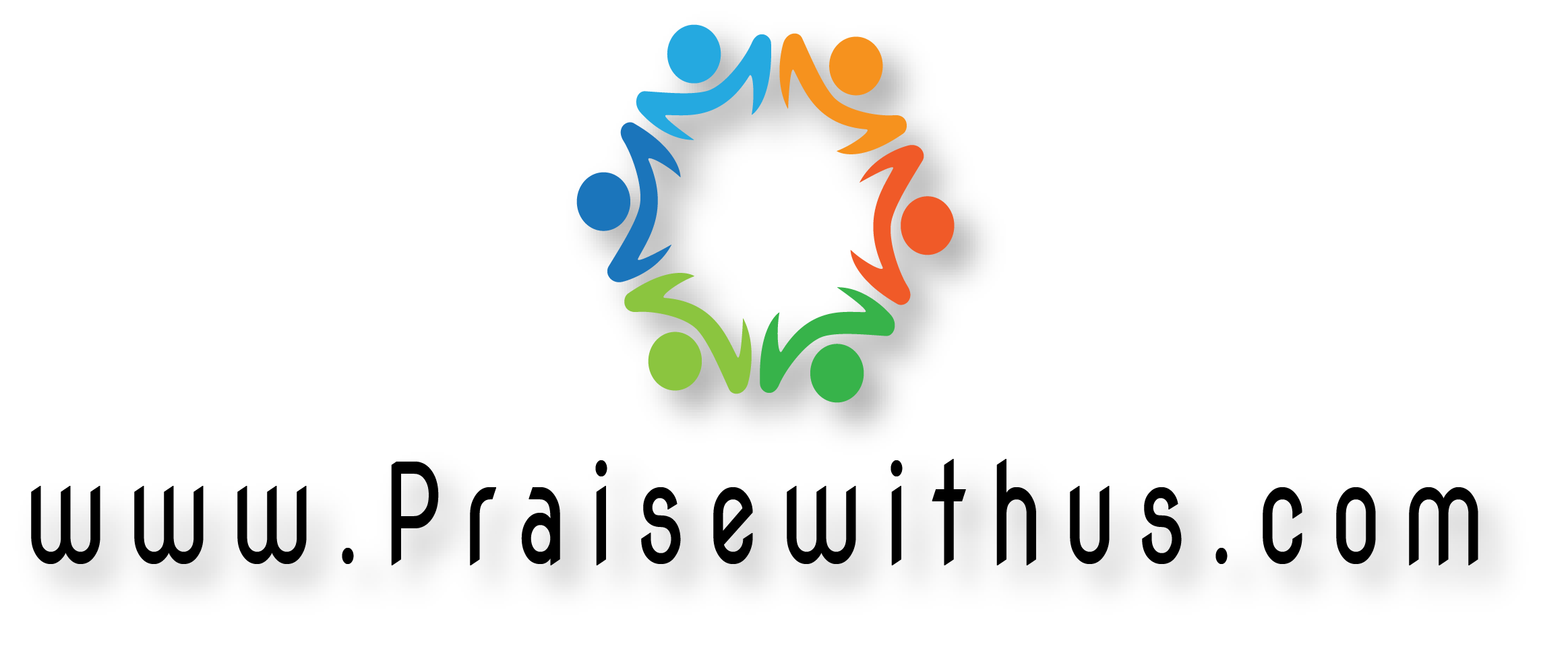 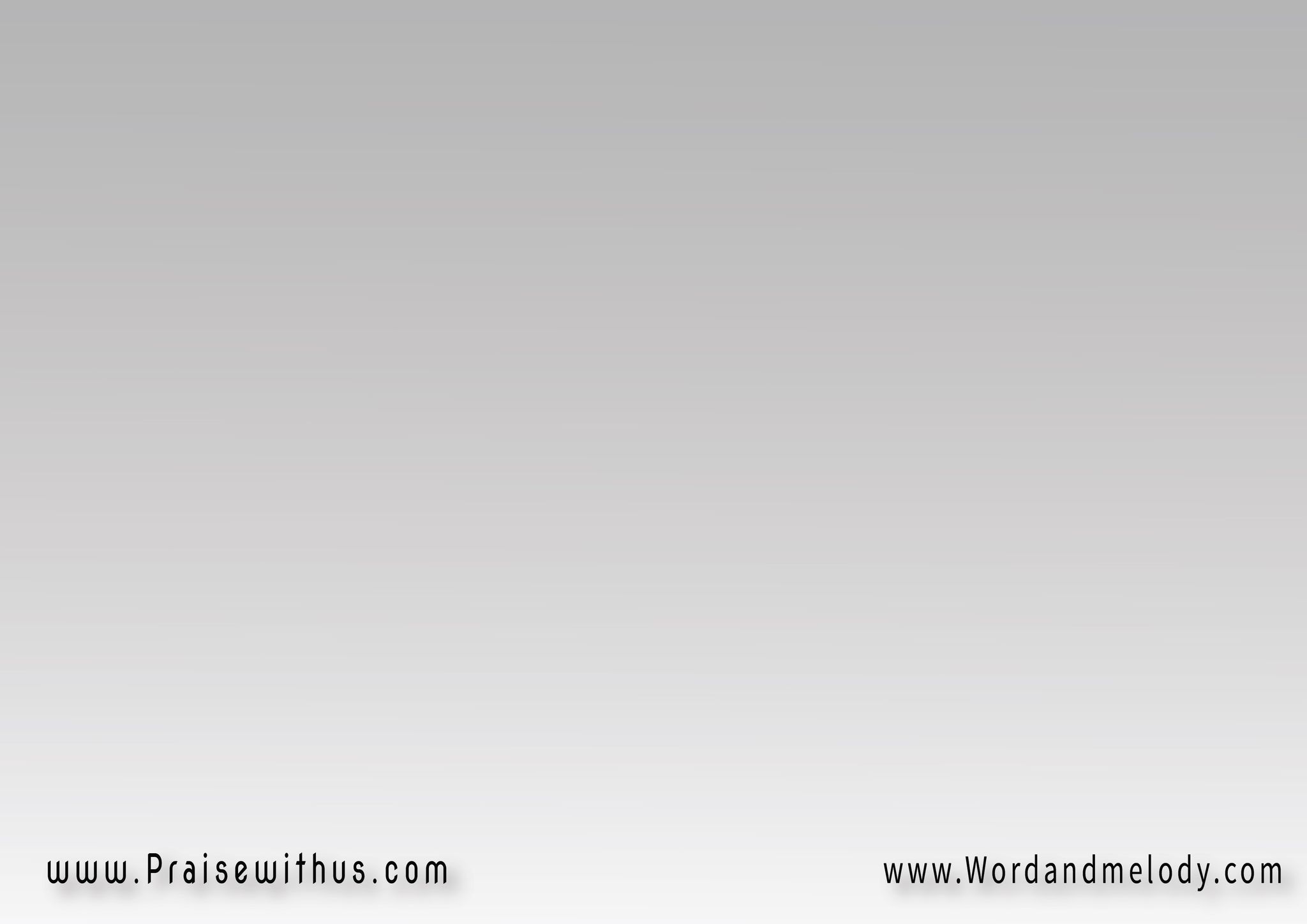 القرار : 
آسف حاضر شكراً 
هم يا دوب 3 كلمات
قولهم تبقى فعلاً 
فيك أحلى صفات
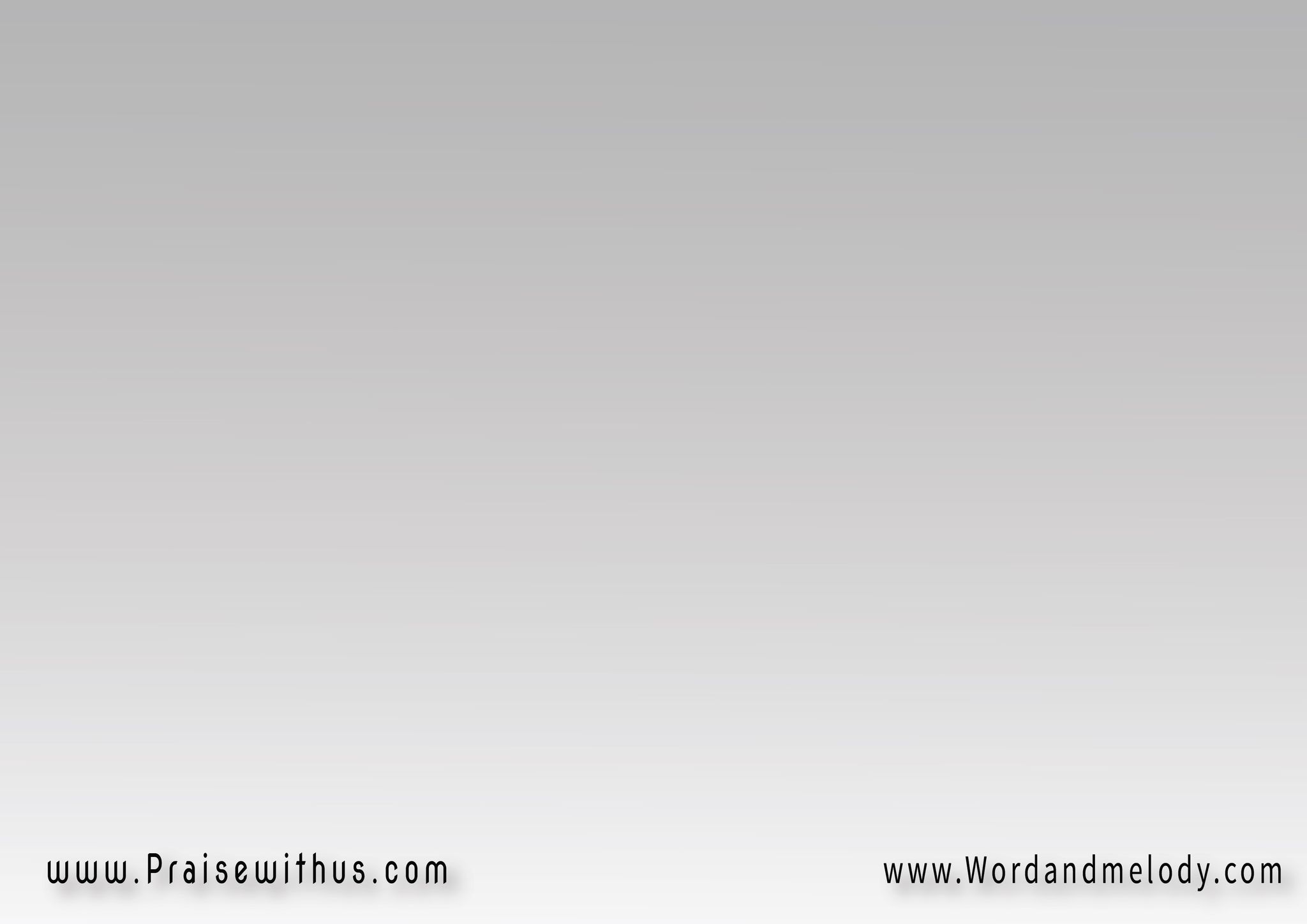 1- 
لما في يوم تغلط في حد 
أو تعمل حاجة تضايق
قول : "آسف".. وقولها بجد هدِّي أعصابك خليك رايق
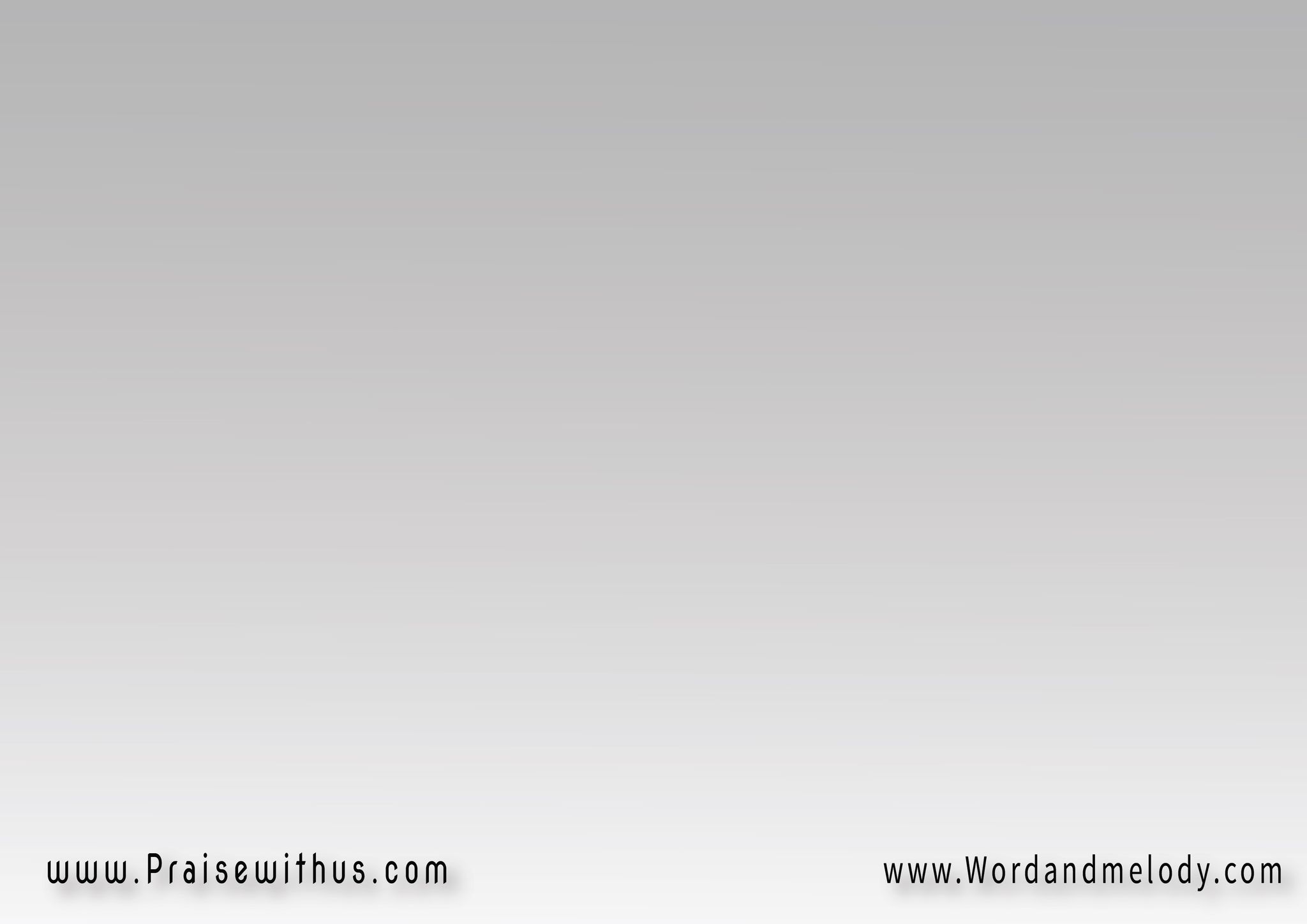 لما تغلط وكمان تعند 
كلمة آسف ما بتقولهاش
تلقى صاحبك عنك يبعد 
روح اتأسف له ما تنساش
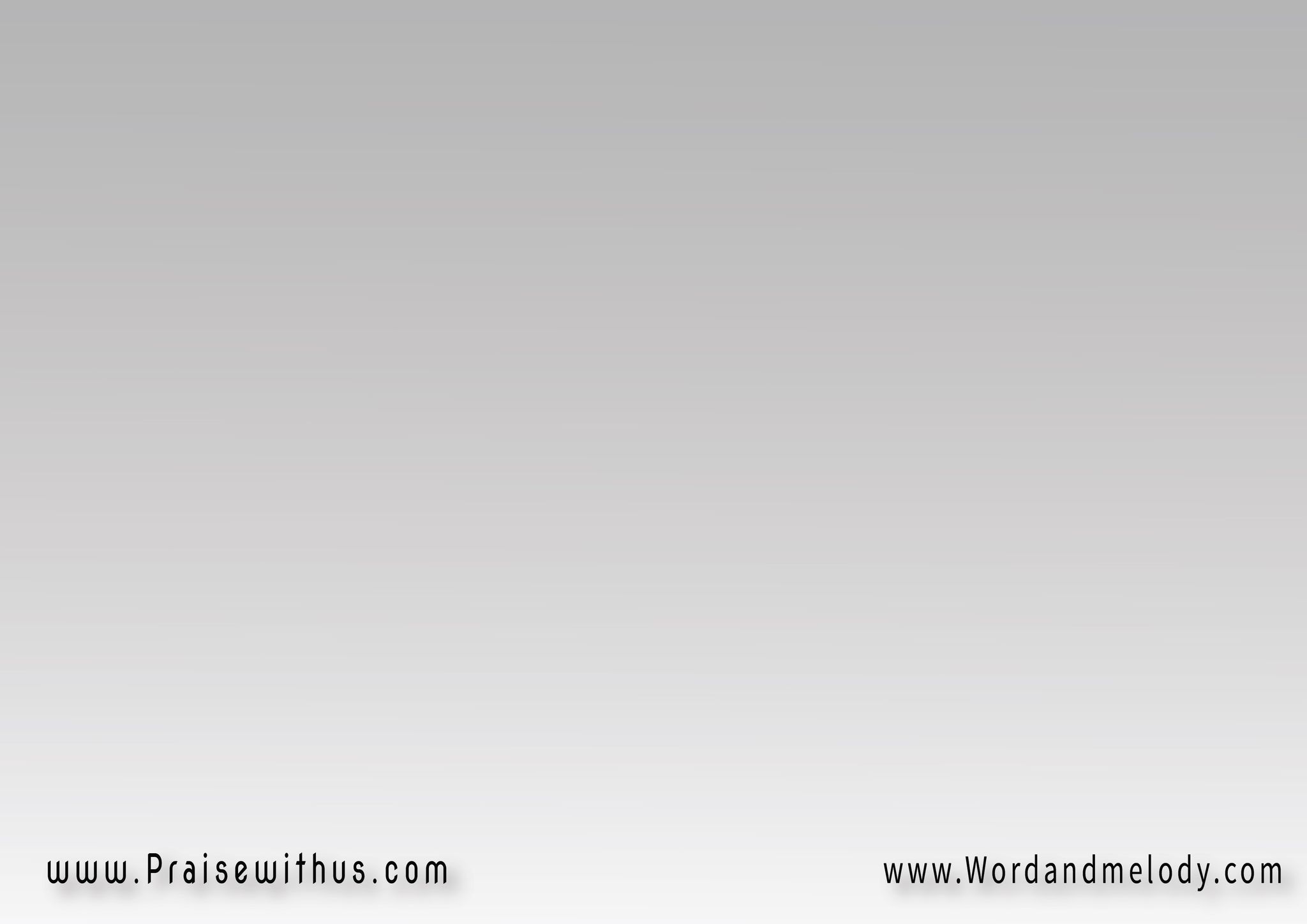 القرار : 
آسف حاضر شكراً 
هم يا دوب 3 كلمات
قولهم تبقى فعلاً 
فيك أحلى صفات
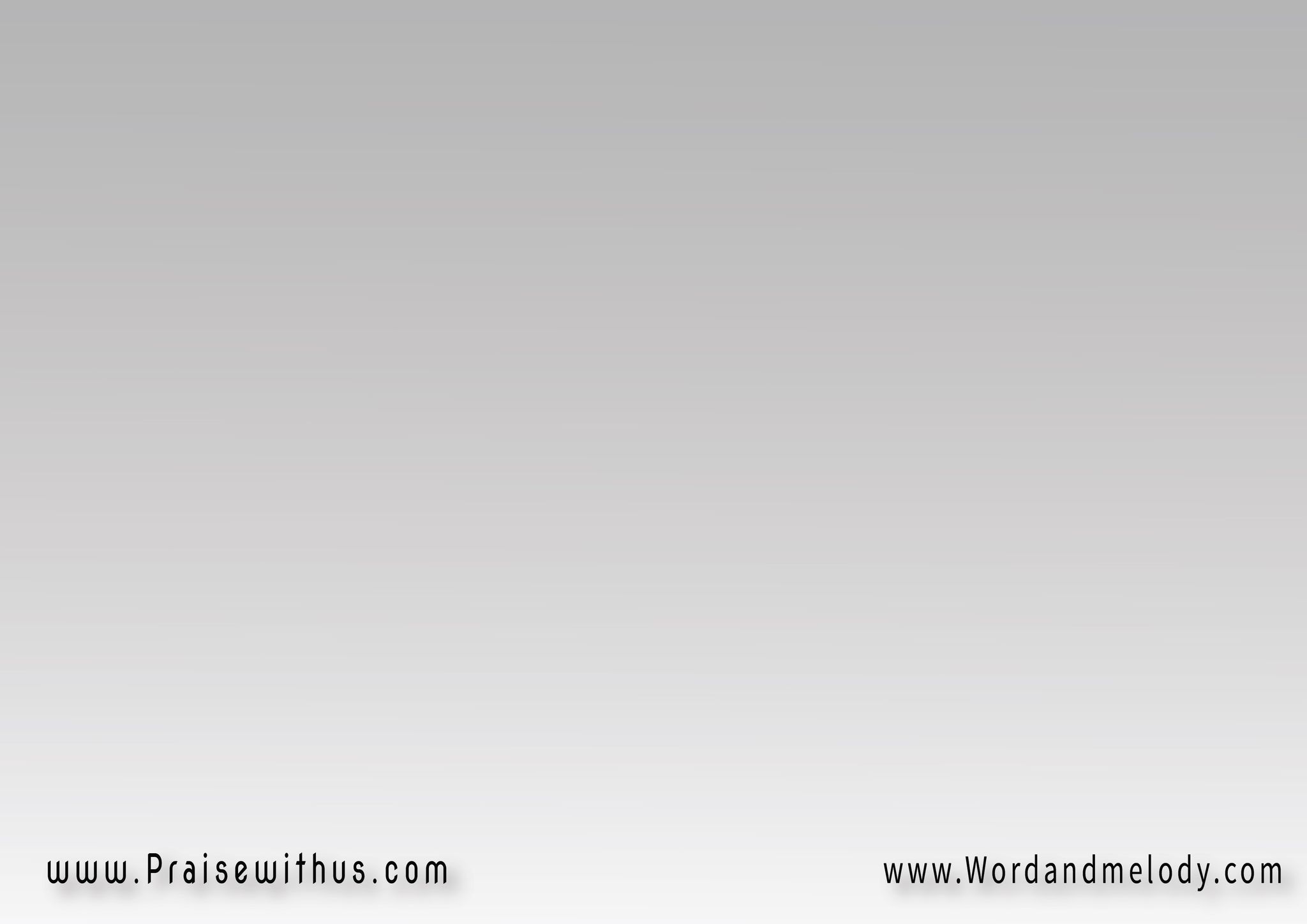 2- 
قول : "حاضر".. لما تسمع نصيحة من حد كبير
لازم تتعلم تخضع 
والناس تلقى فيك تغيير
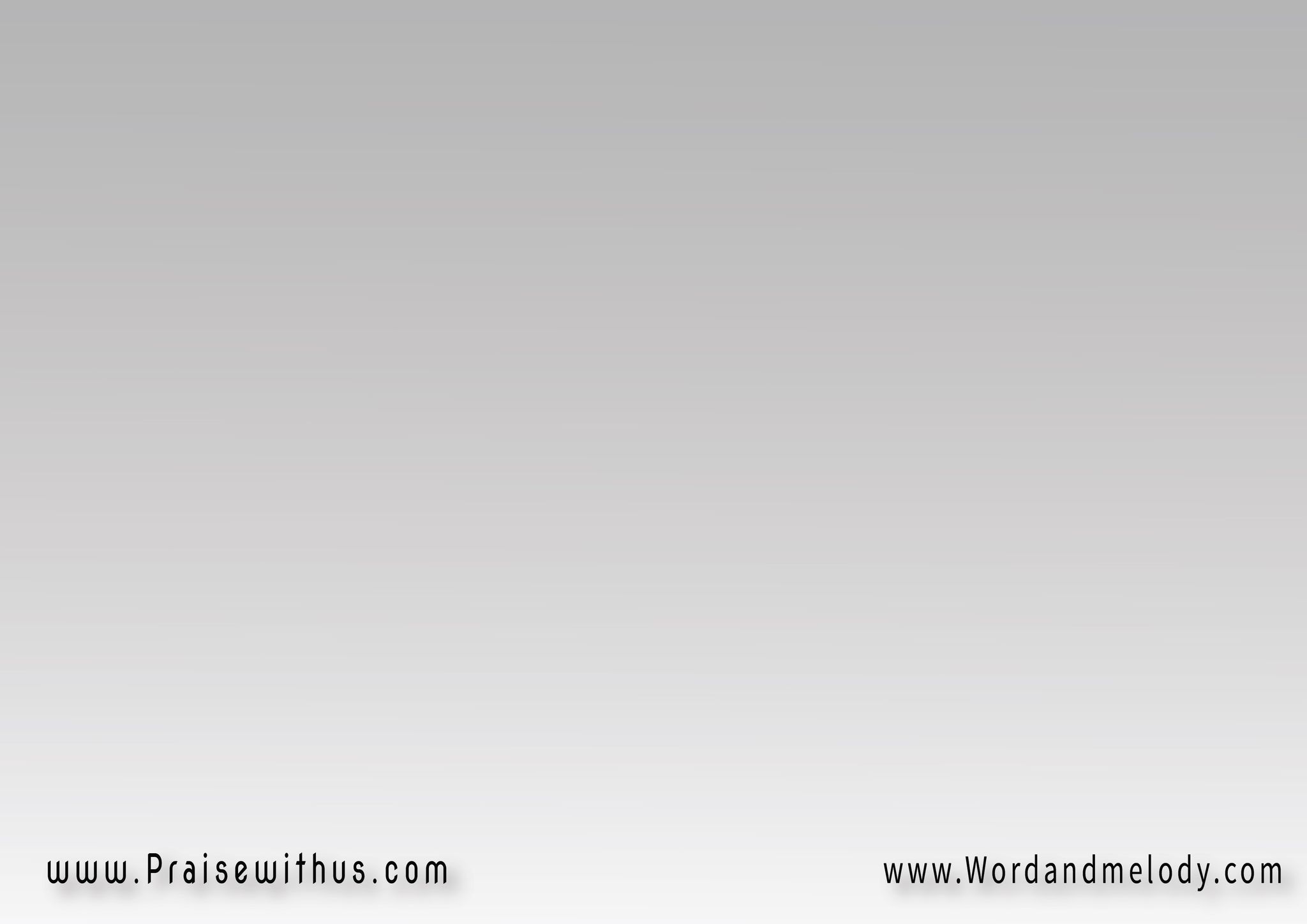 تكذب فكرك إنك شاطر
 بابا يقول : "انت غلطان!"
لازم تسمع وتقول : "حاضر" صلي واطلب الغفران
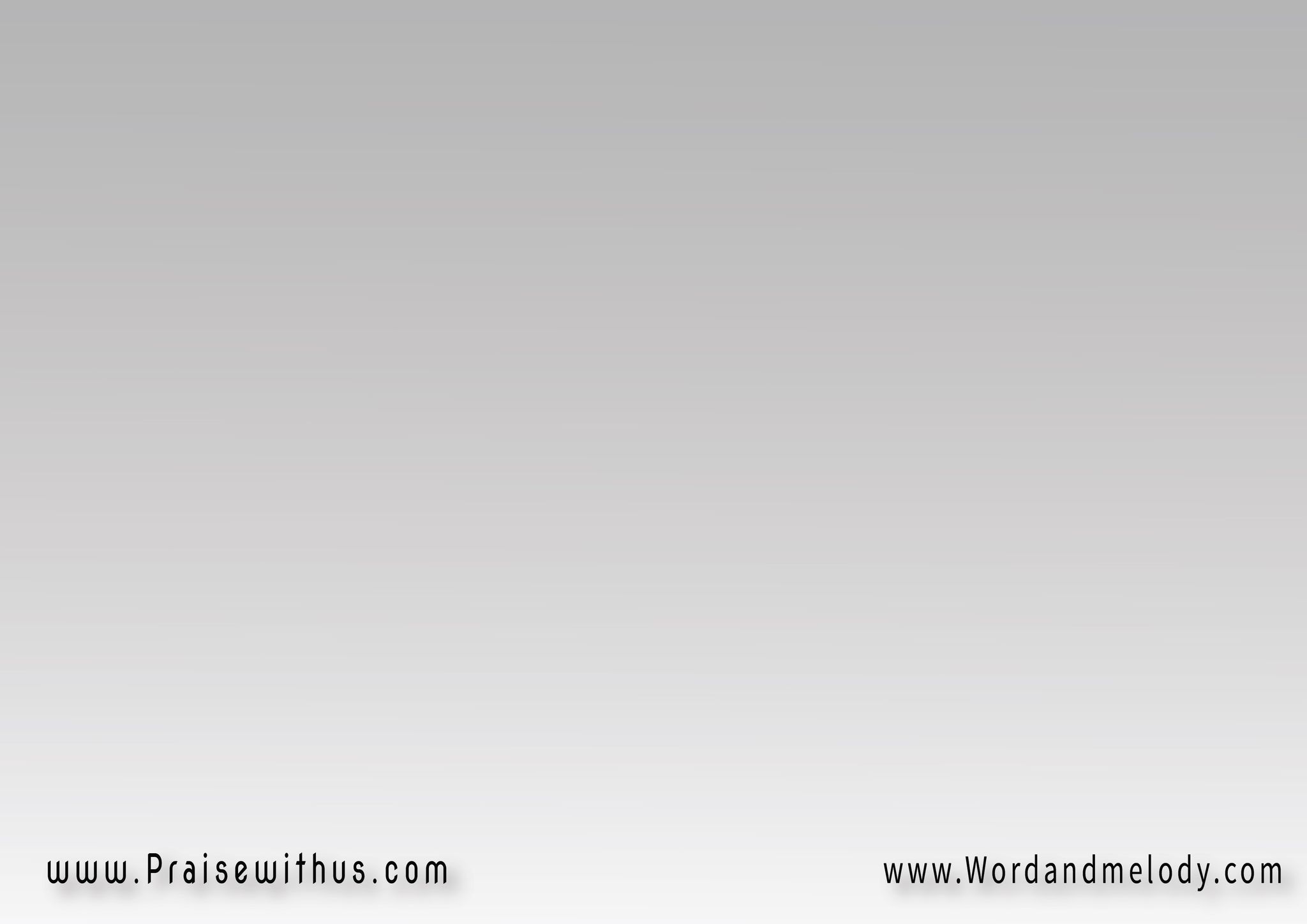 القرار : 
آسف حاضر شكراً 
هم يا دوب 3 كلمات
قولهم تبقى فعلاً 
فيك أحلى صفات
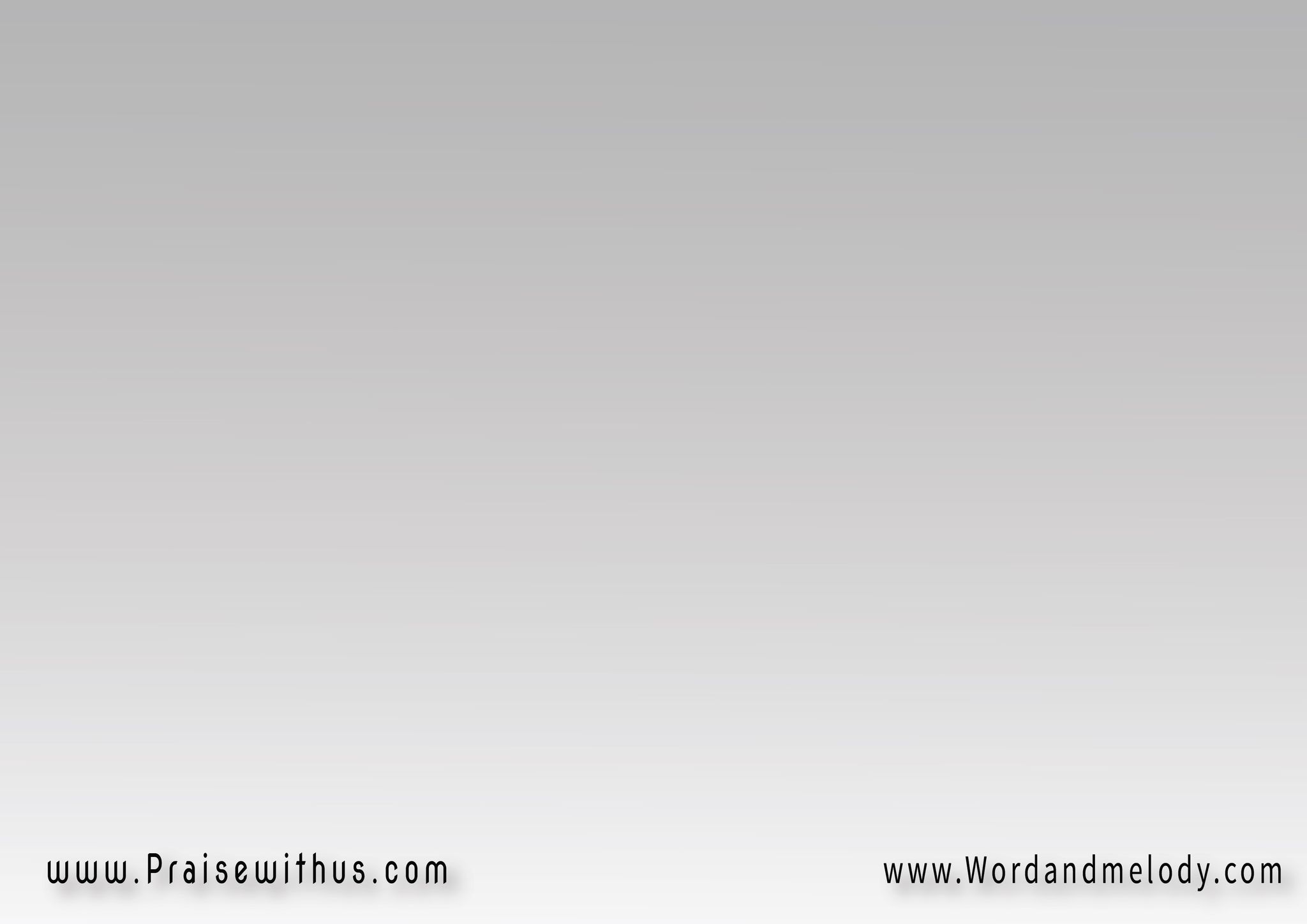 3- 
والرب يسوع بيفكرنا 
نشكر لما ناخد حاجة
وكمان هو بيعلمنا 
ندي للناس المحتاجة
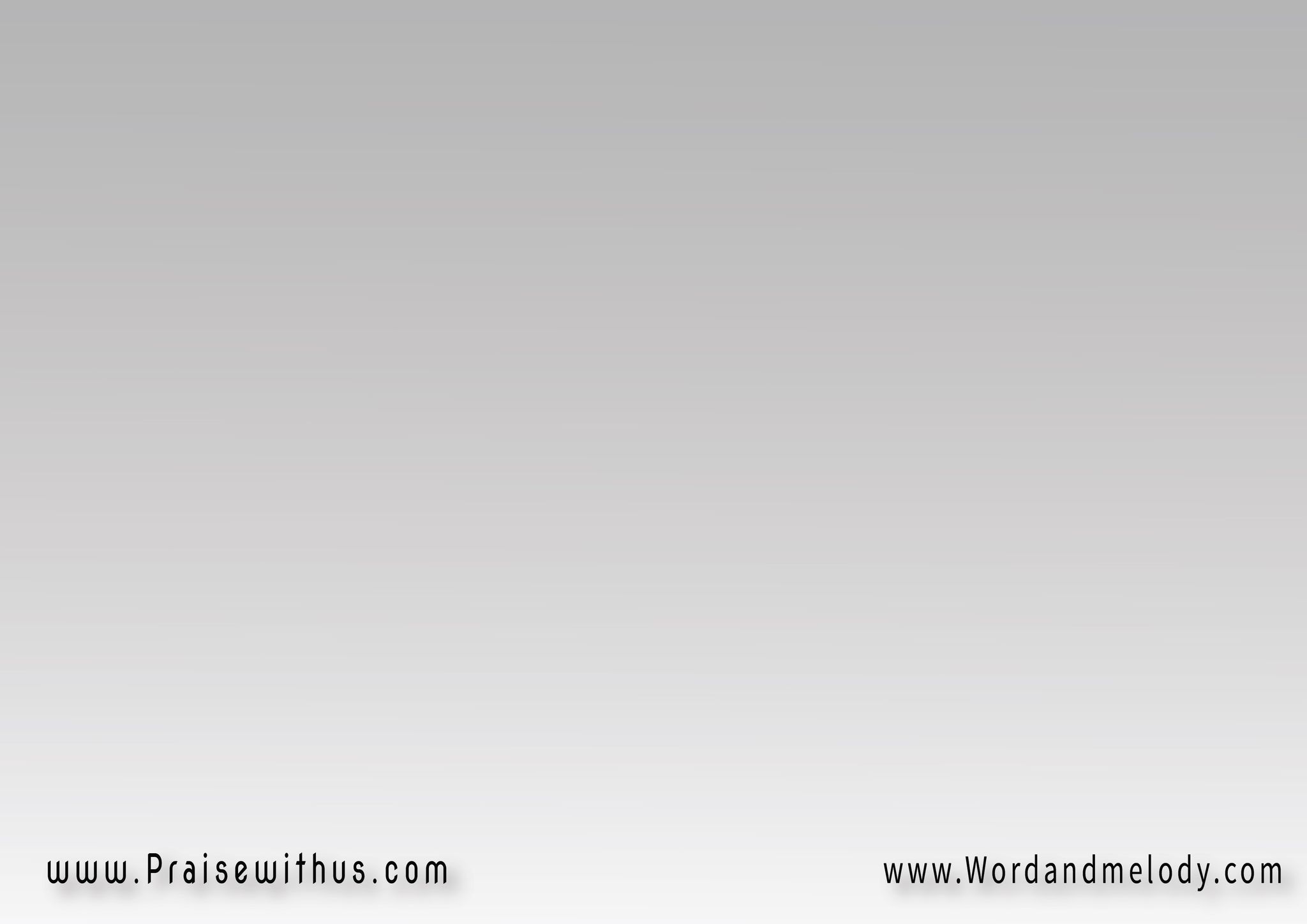 لازم نفتكر دايماً ربنا 
عطاياه كتير
قولّه : "ياربي شكراً".. 
بكل حب وتقدير
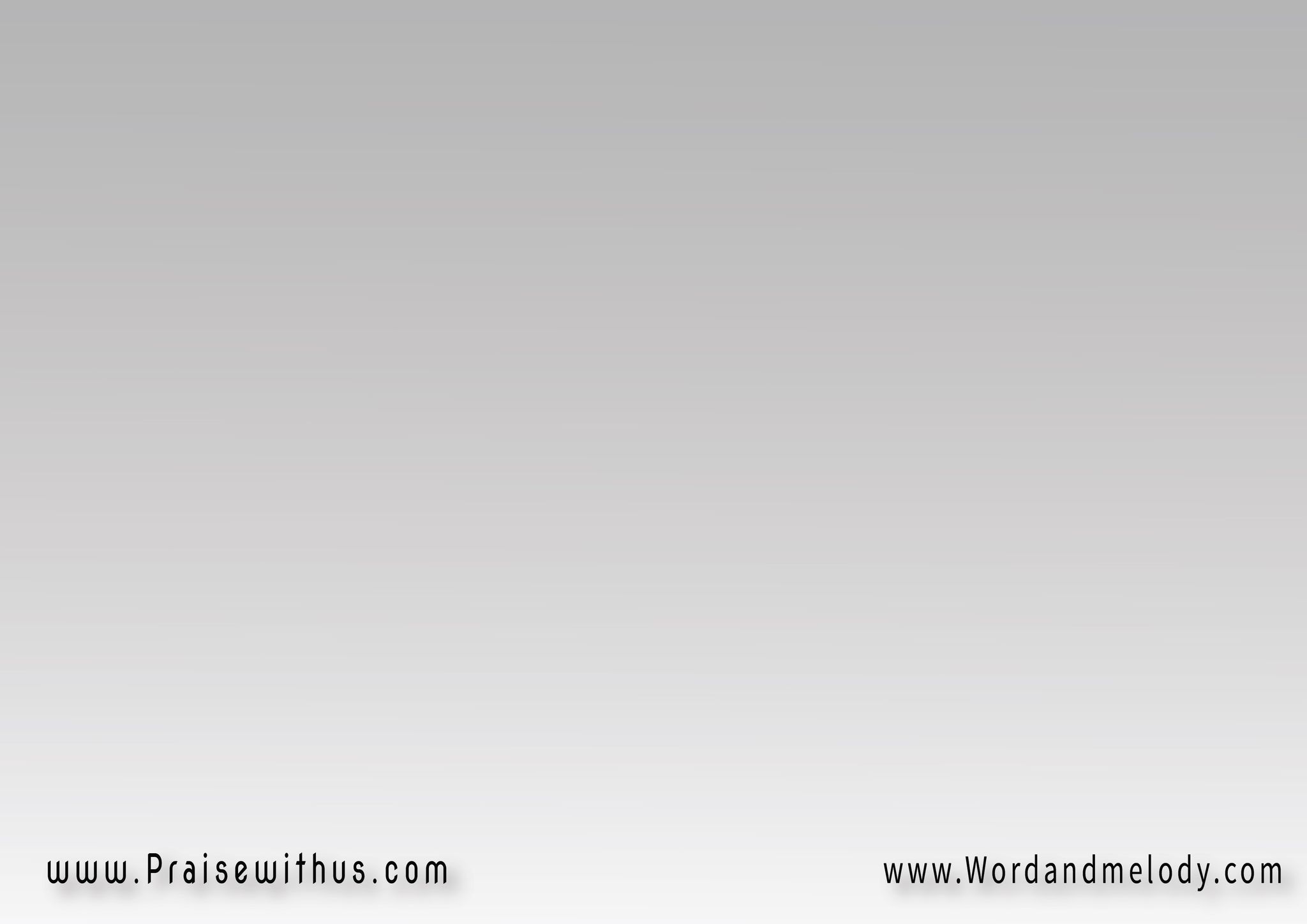 القرار : 
آسف حاضر شكراً 
هم يا دوب 3 كلمات
قولهم تبقى فعلاً 
فيك أحلى صفات
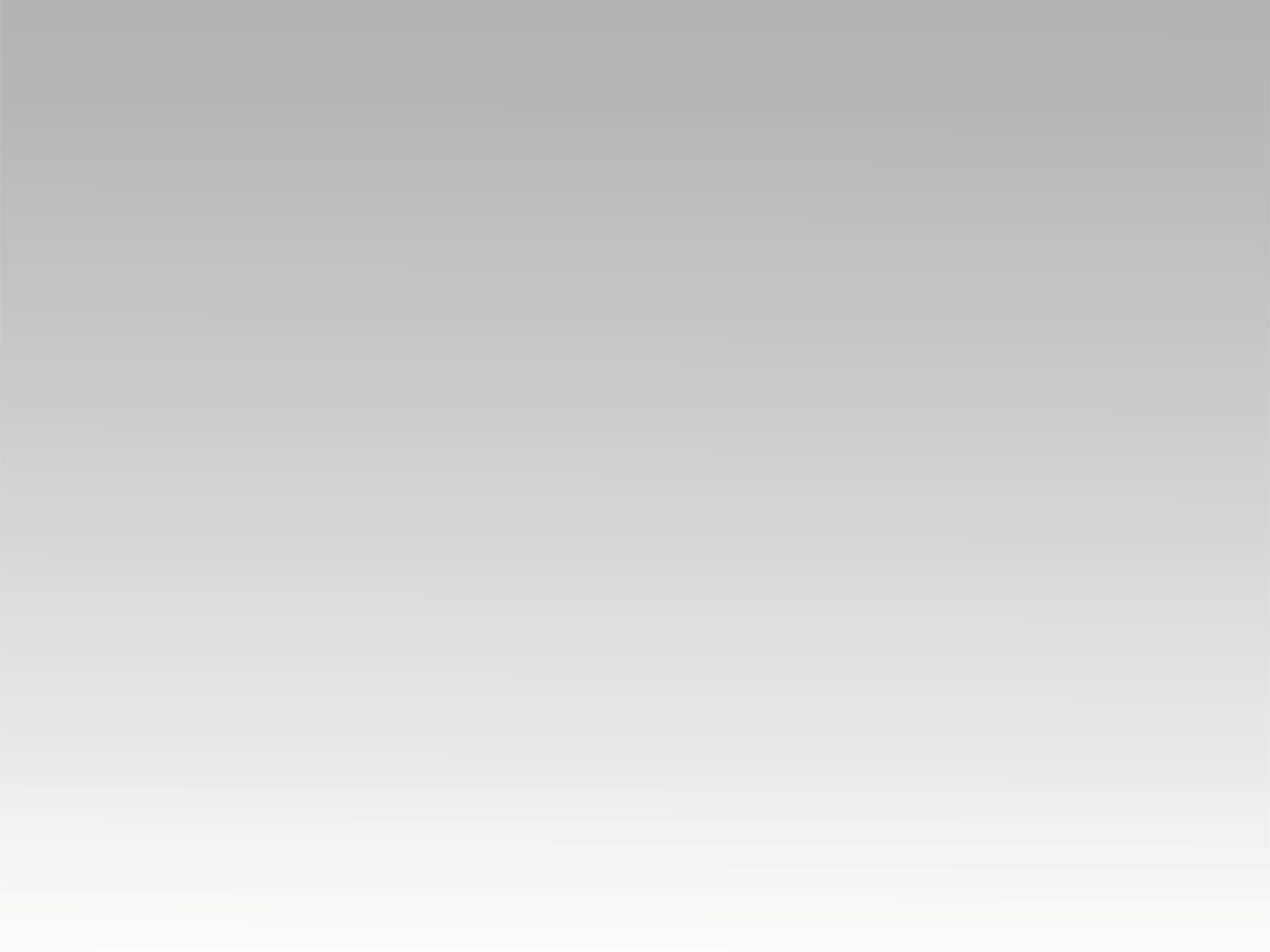 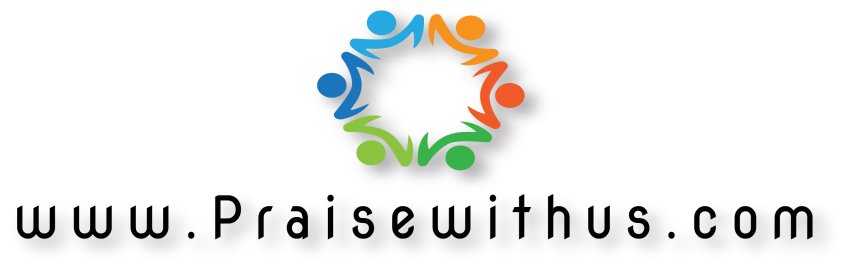